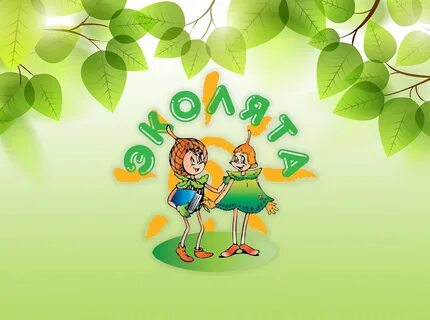 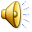 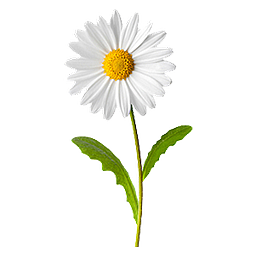 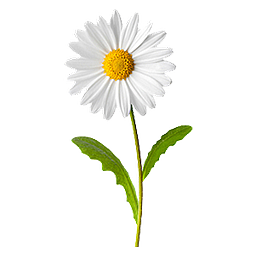 Детского сада «Ромашка»Подготовительная группа
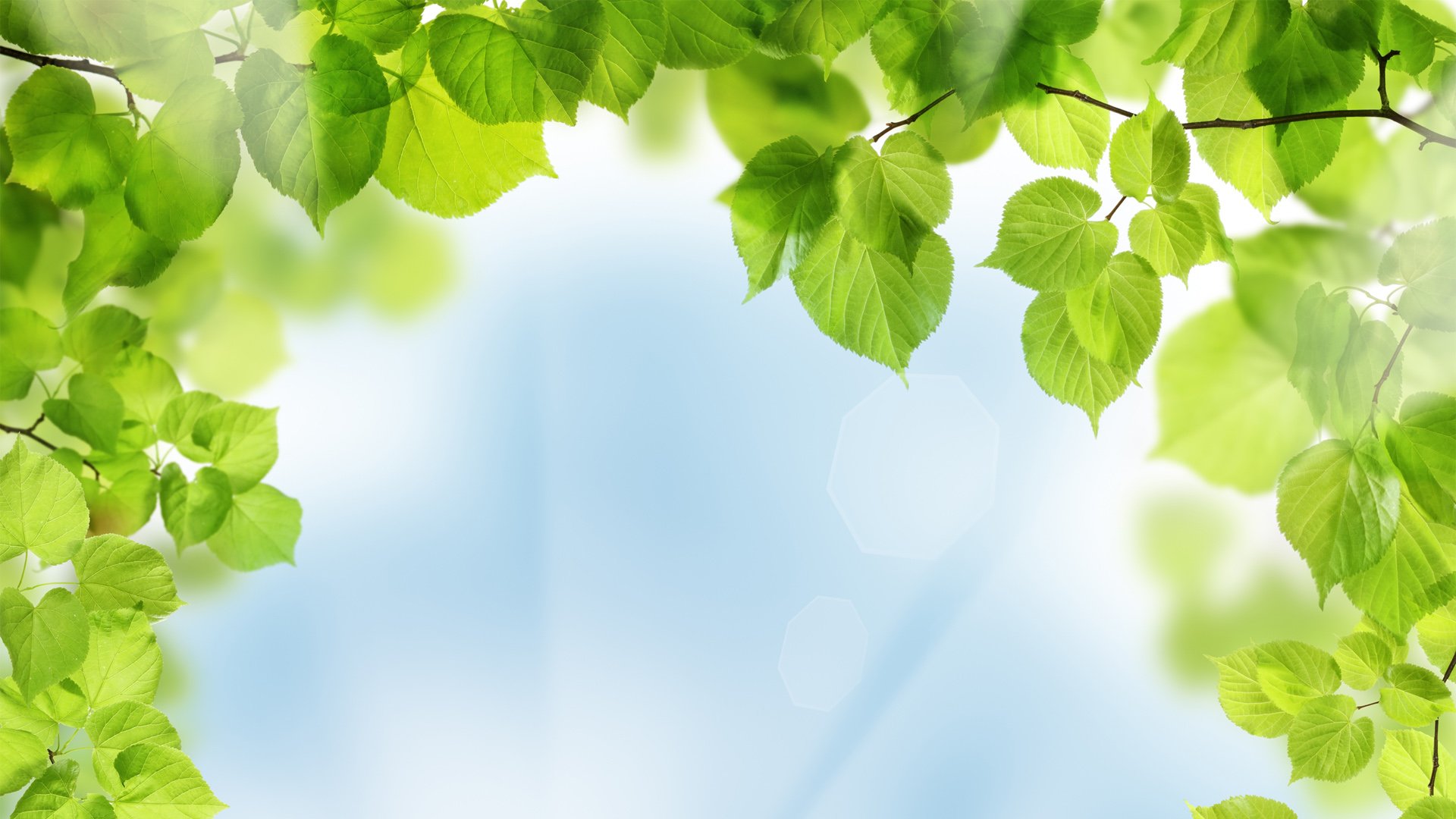 Цель:формирование бережного отношения дошкольников к миру природы.Задачи: - развивать познавательный интерес к природе;- формировать навыки бережного отношения к природе и окружающему миру в целом;- воспитывать умение охранять природу и оказывать посильную помощь в охране окружающей среды.
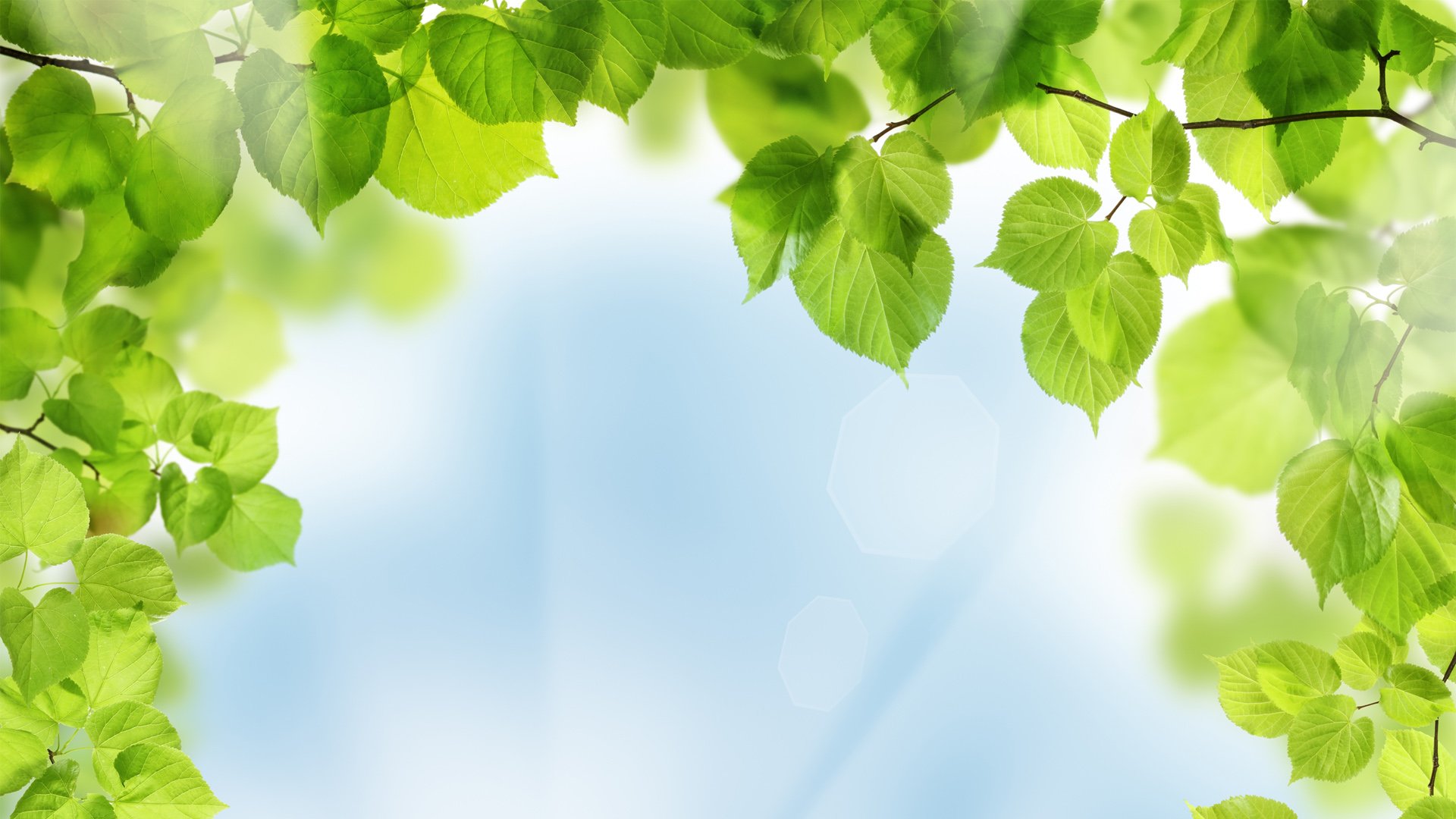 Экологическое  воспитание – одно их эффективных условий интеллектуально-творческого, эмоционально-эстетического, физического развития. Перед нами стоит задача помочь детям дошкольникам раскрыть себя в окружающем мире, раскрыть для себя этот удивительный мир, воспринять его ценности и понять его взаимосвязи, увидеть во всем окружающем неповторимое чудо, научить ребенка чуткому и бережному отношению к тому, что его окружает, воспитать любовь к природе. Впечатления от родной природы, полученные в детстве, запоминаются на всю жизнь и часто влияют на                  отношения человека к природе, к Родине.
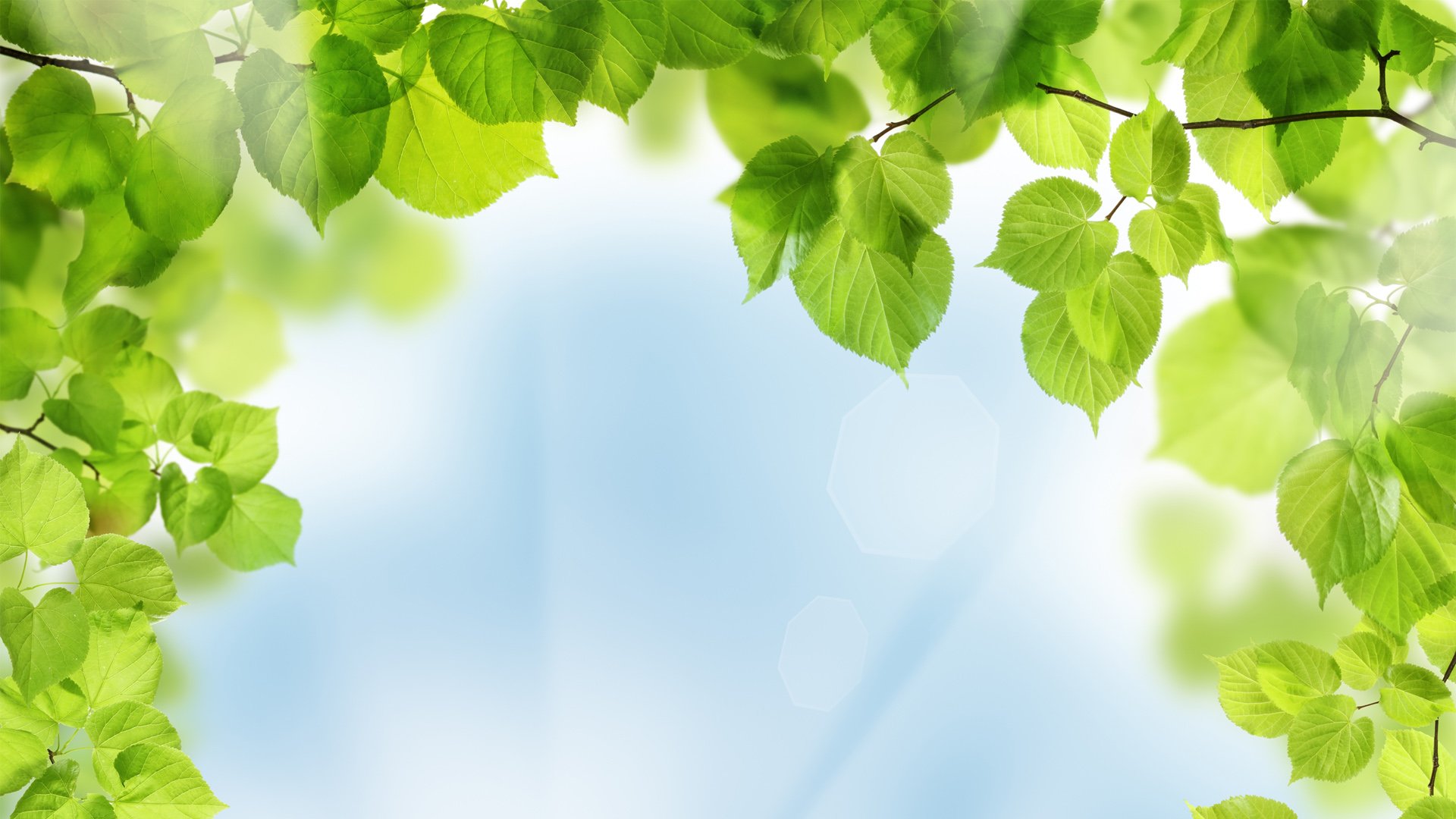 Коллективная работа  «Берегите  природу»
Цель: продолжать знакомить с разнообразием живой природы, правилами поведения в природе.
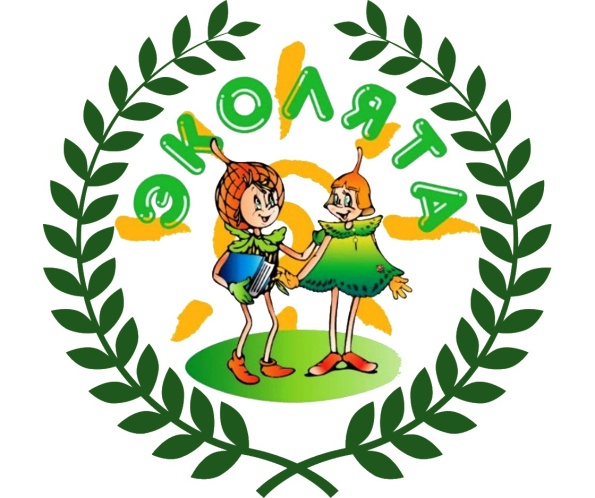 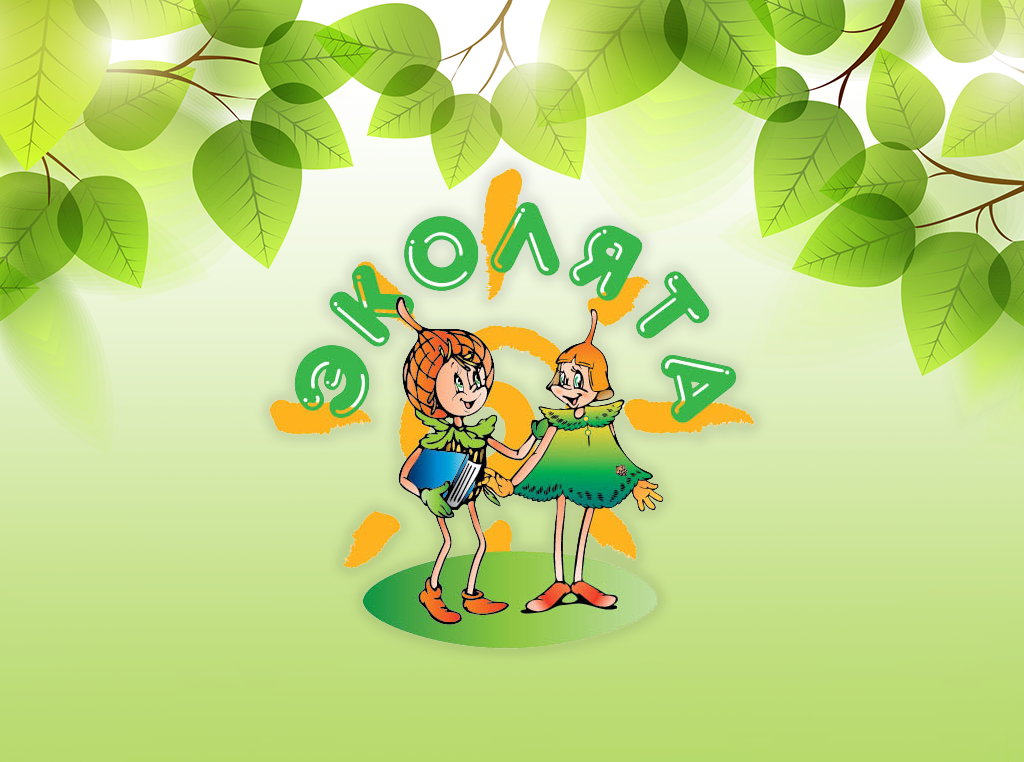 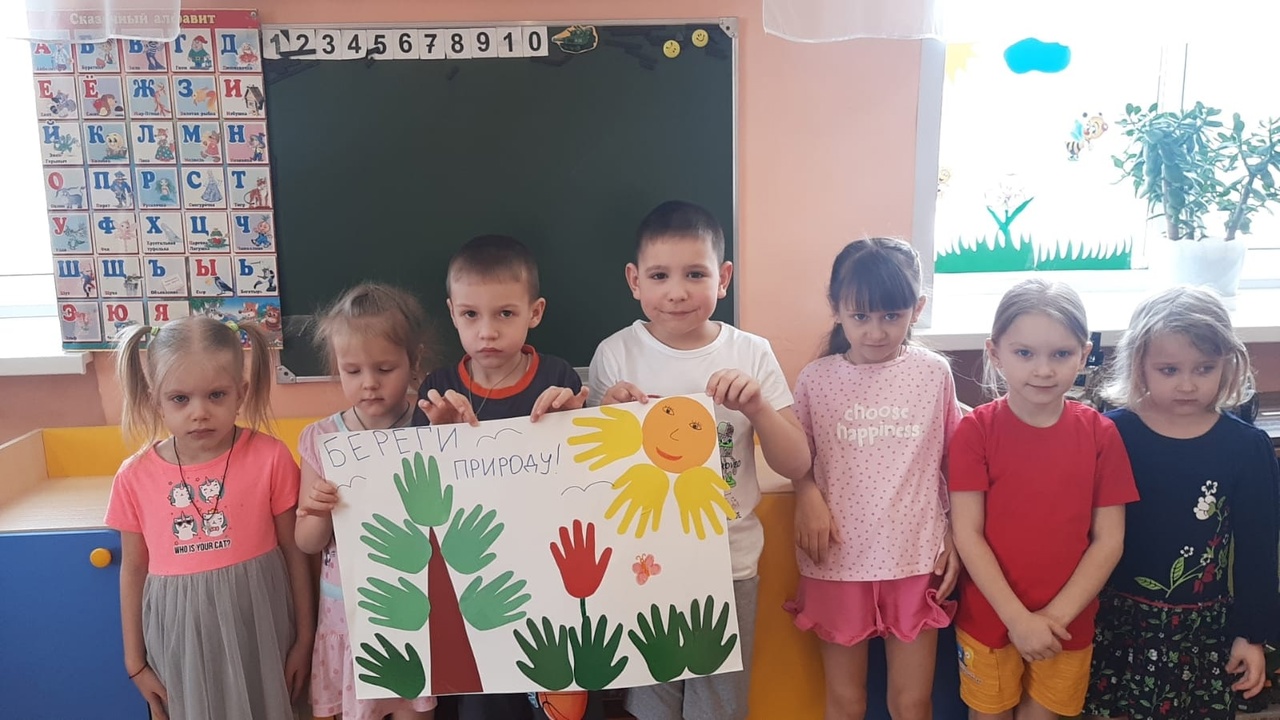 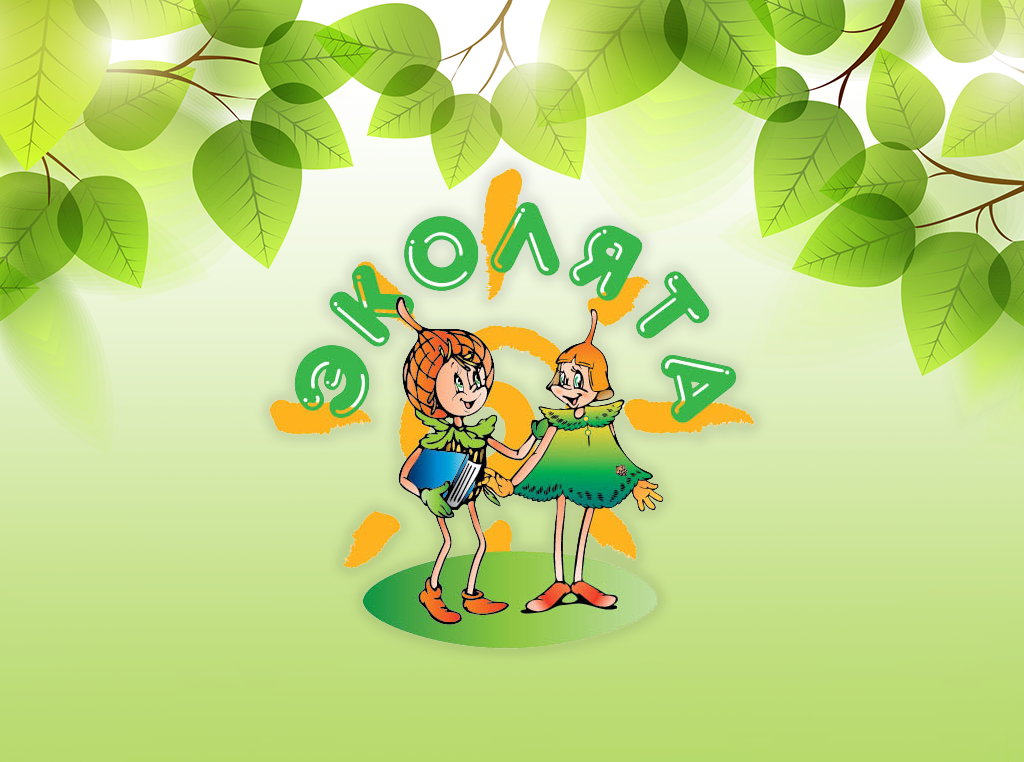 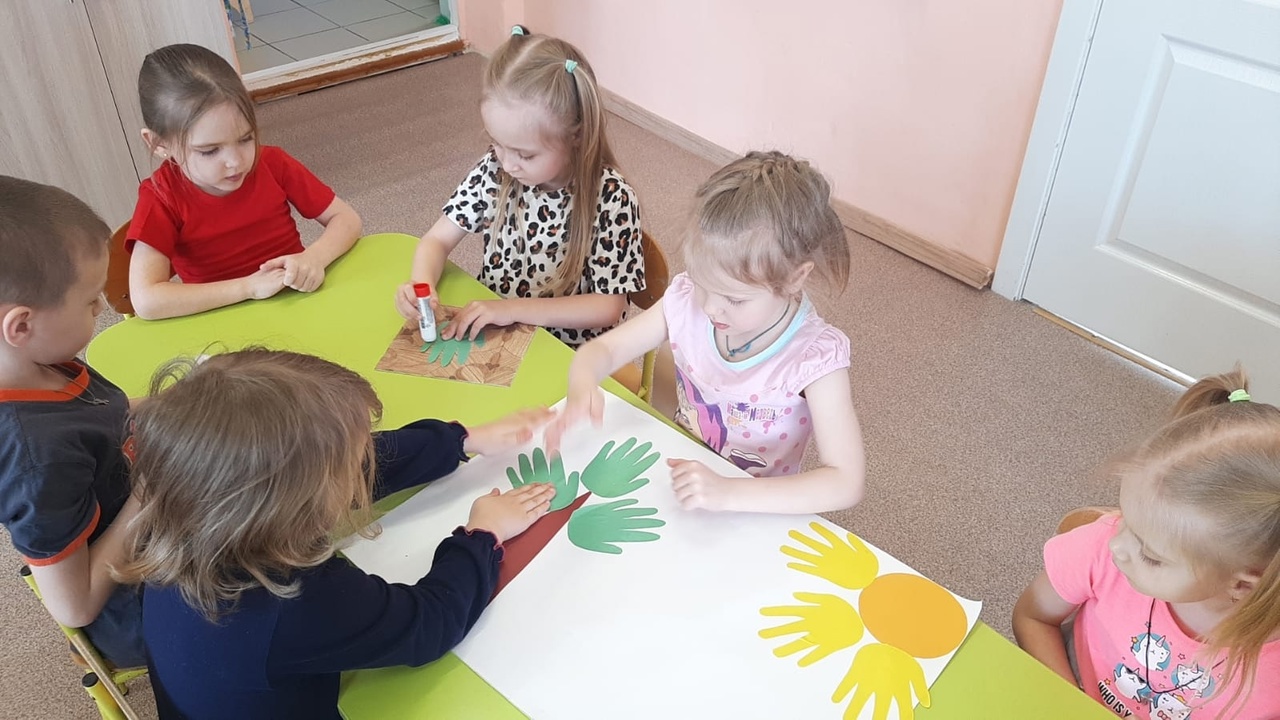 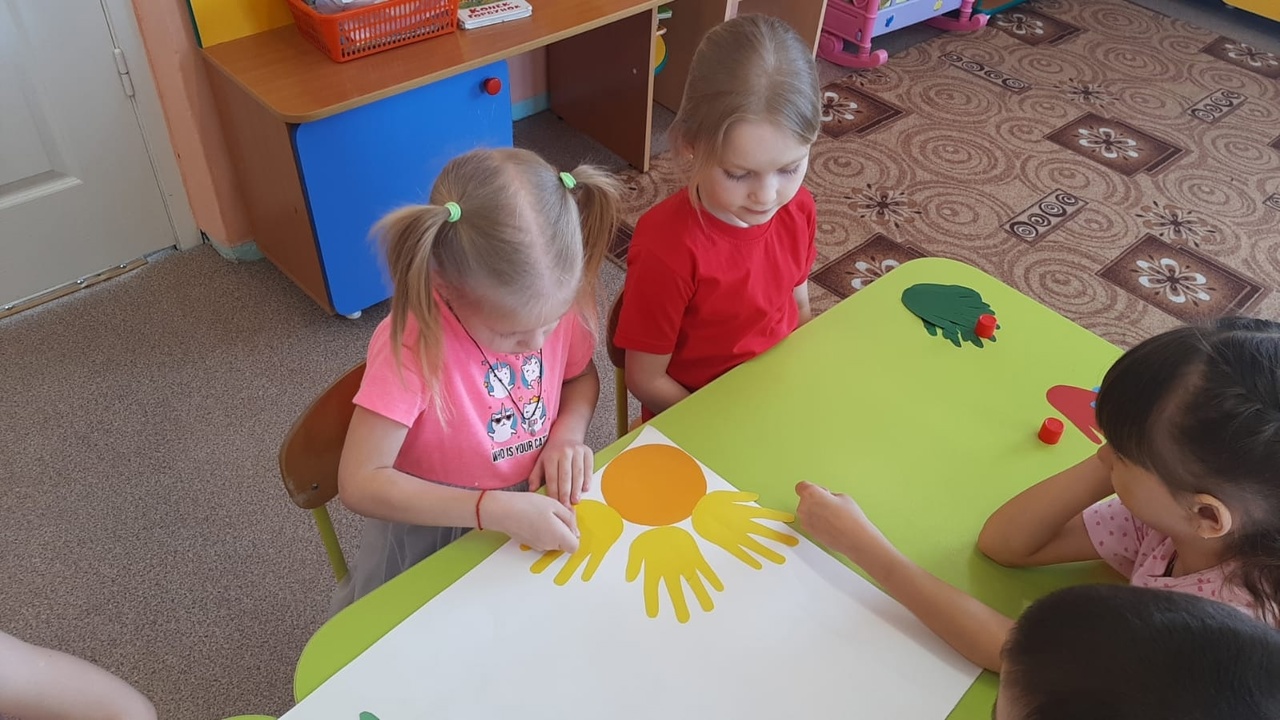 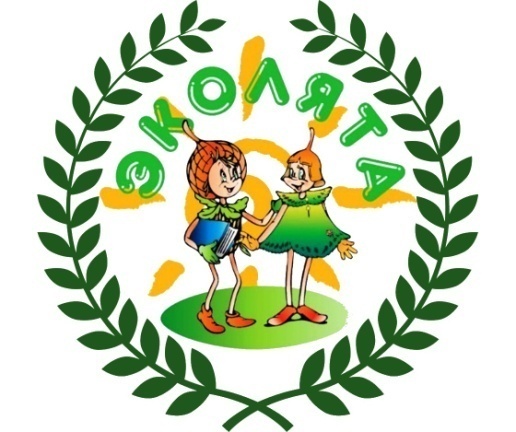 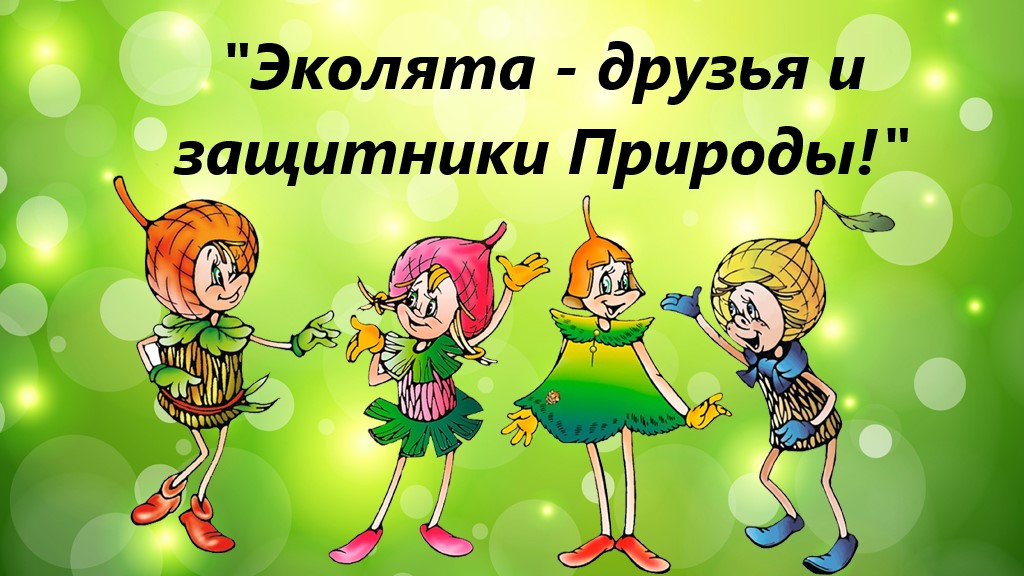 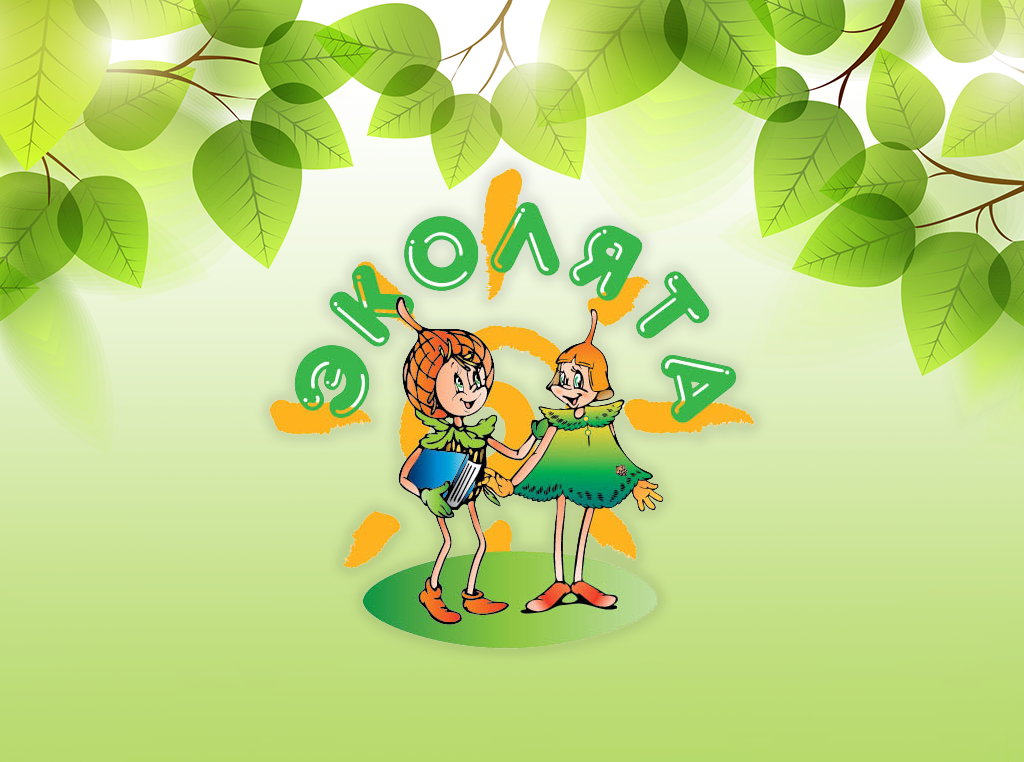 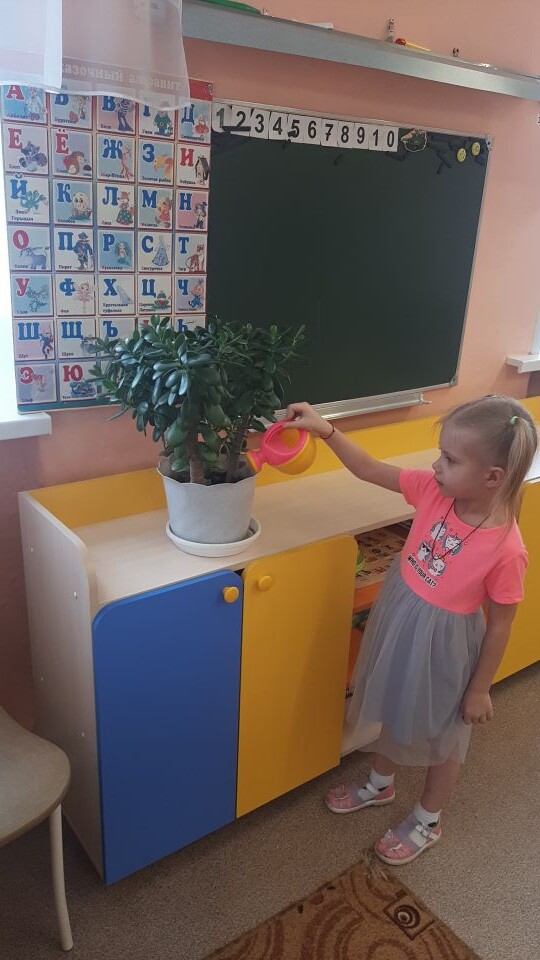 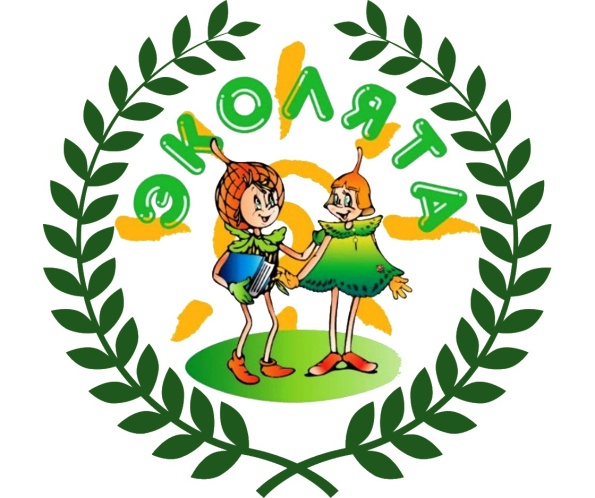 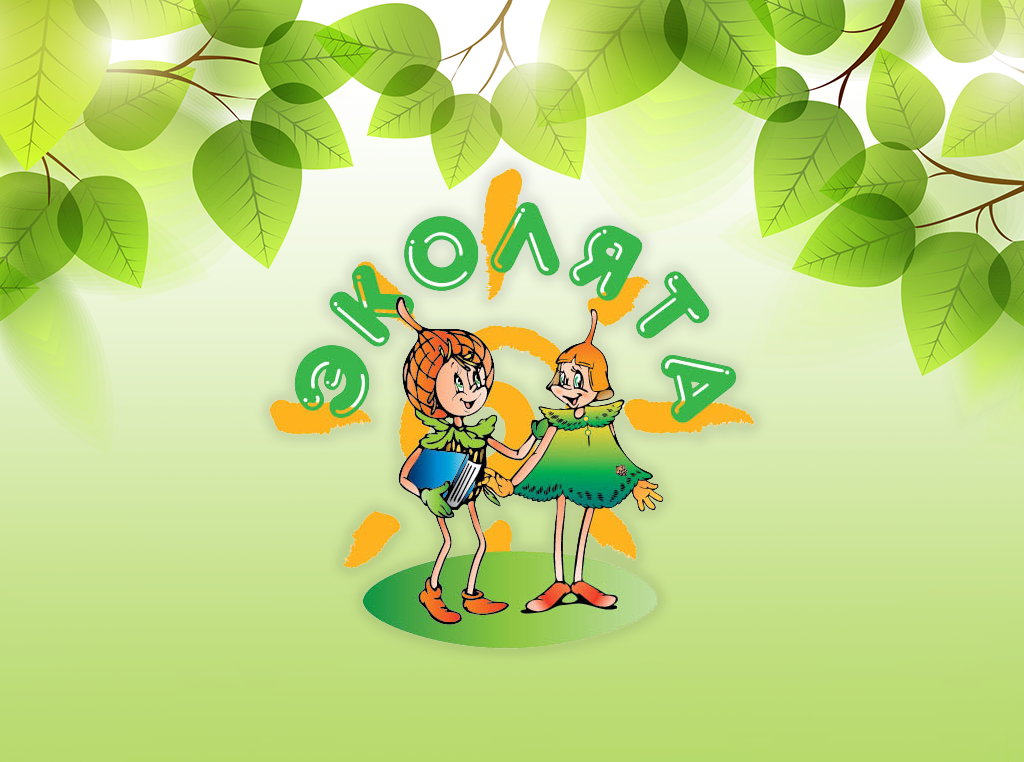 Беседа с детьми «Птицы – наши друзья»
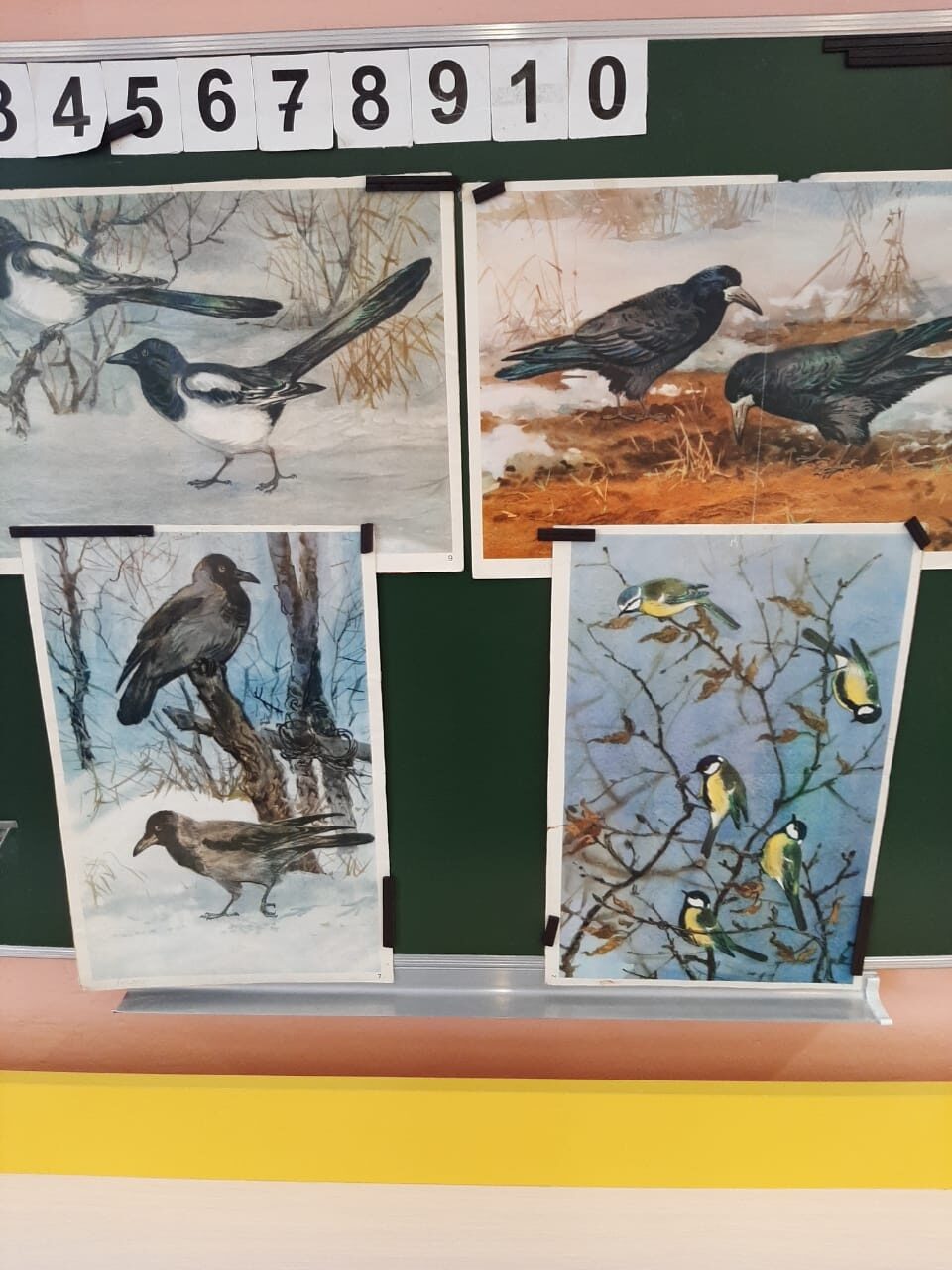 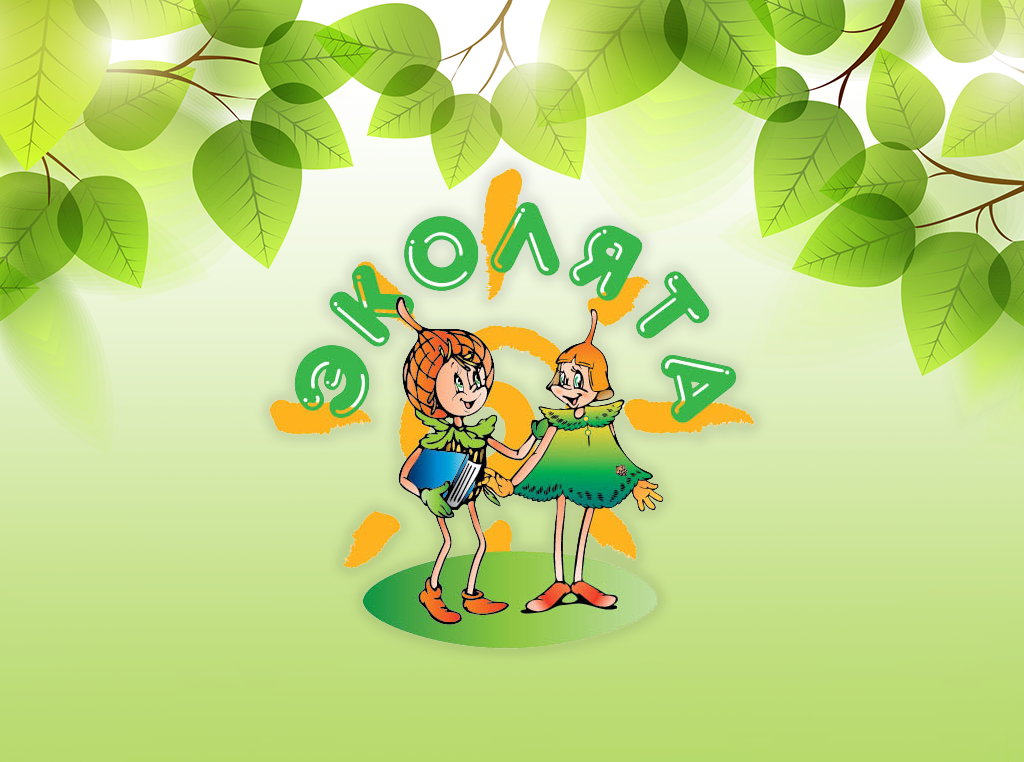 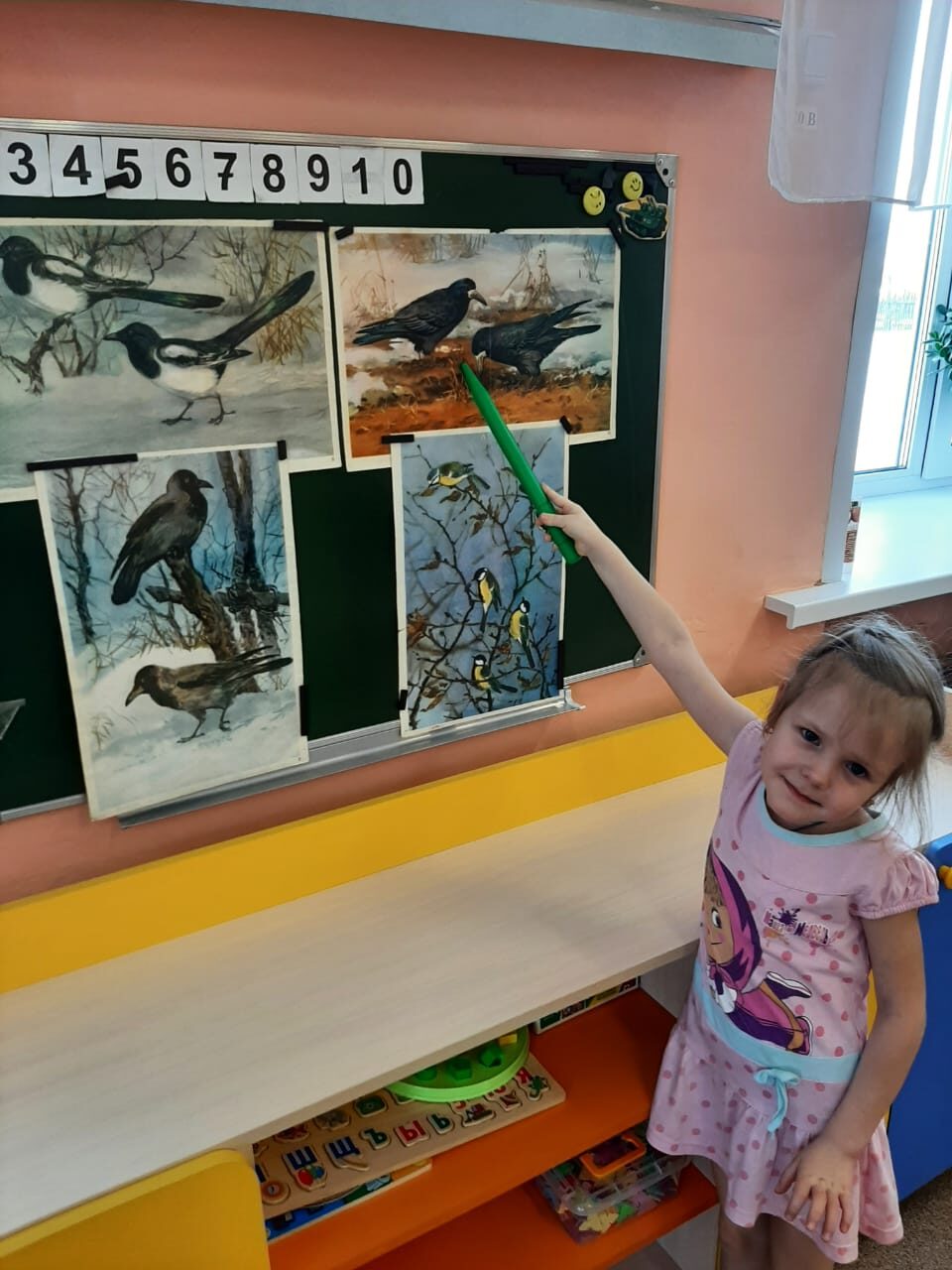 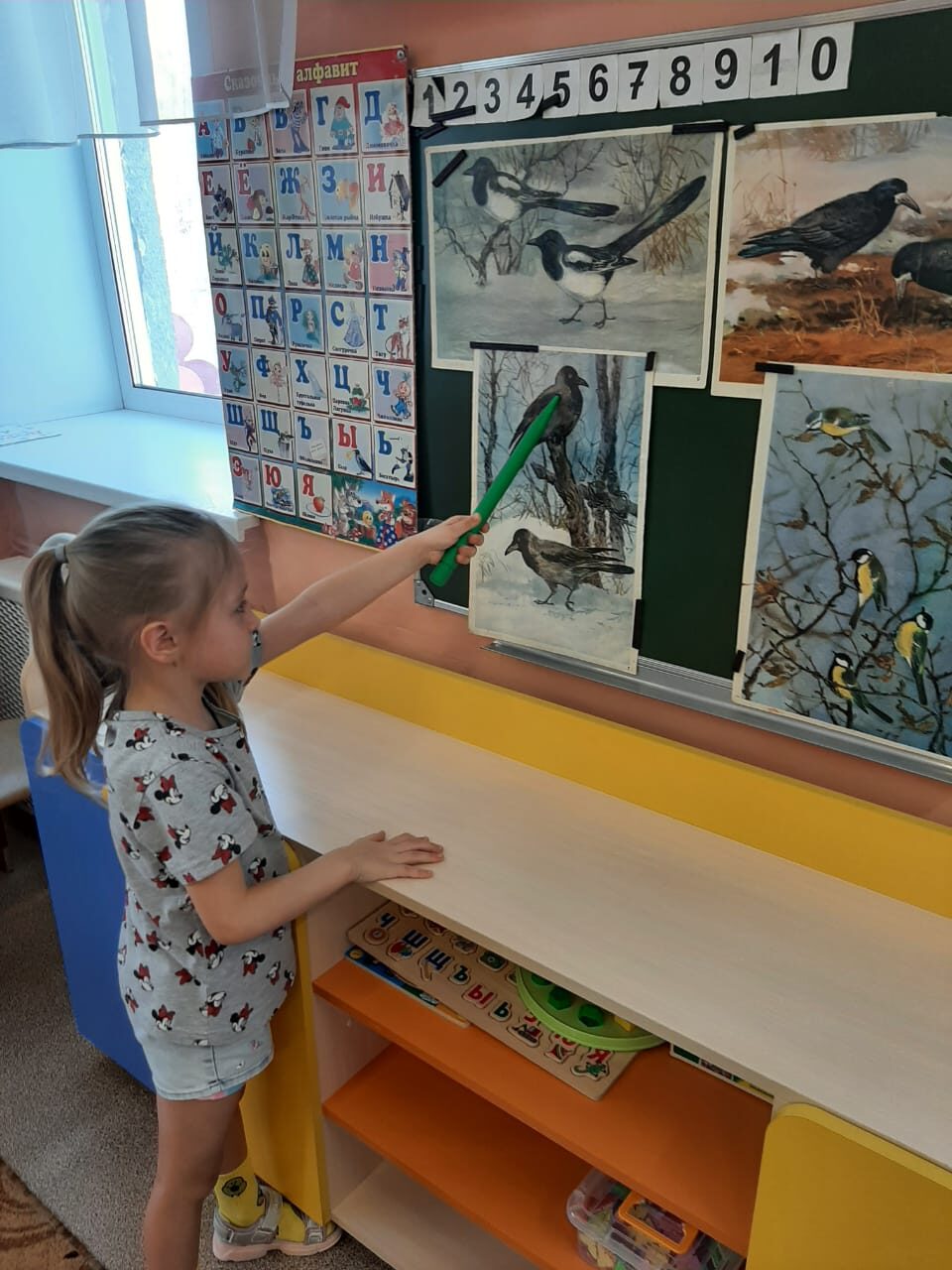 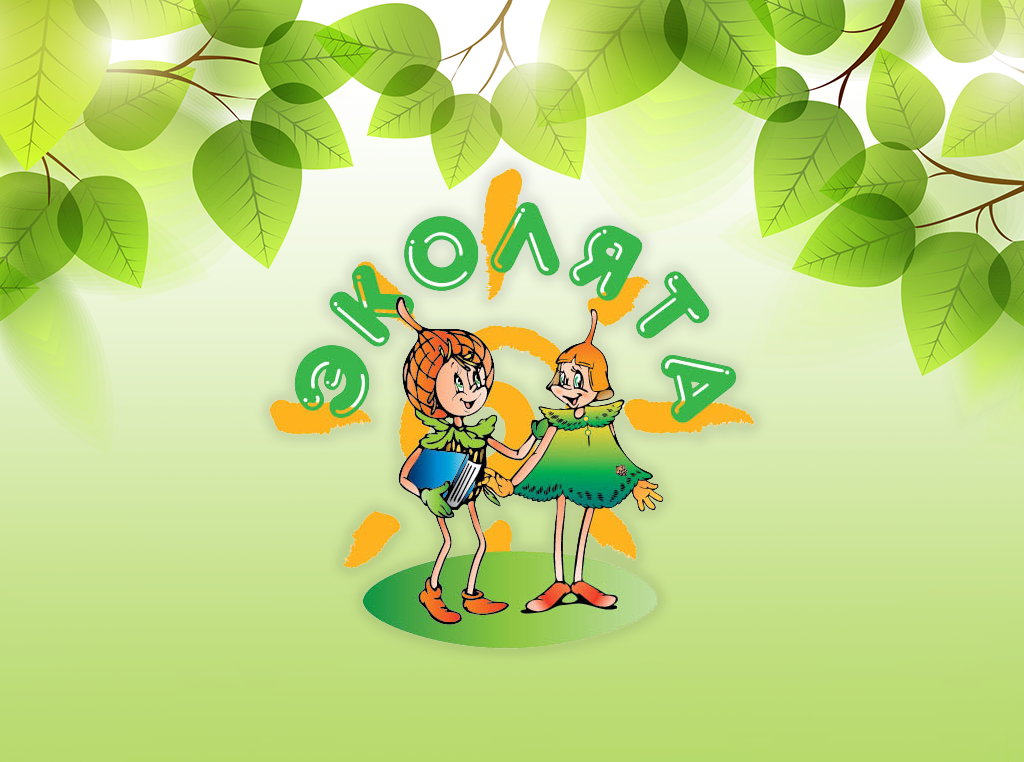 Рисование по тематике: «Мое любимое растение»
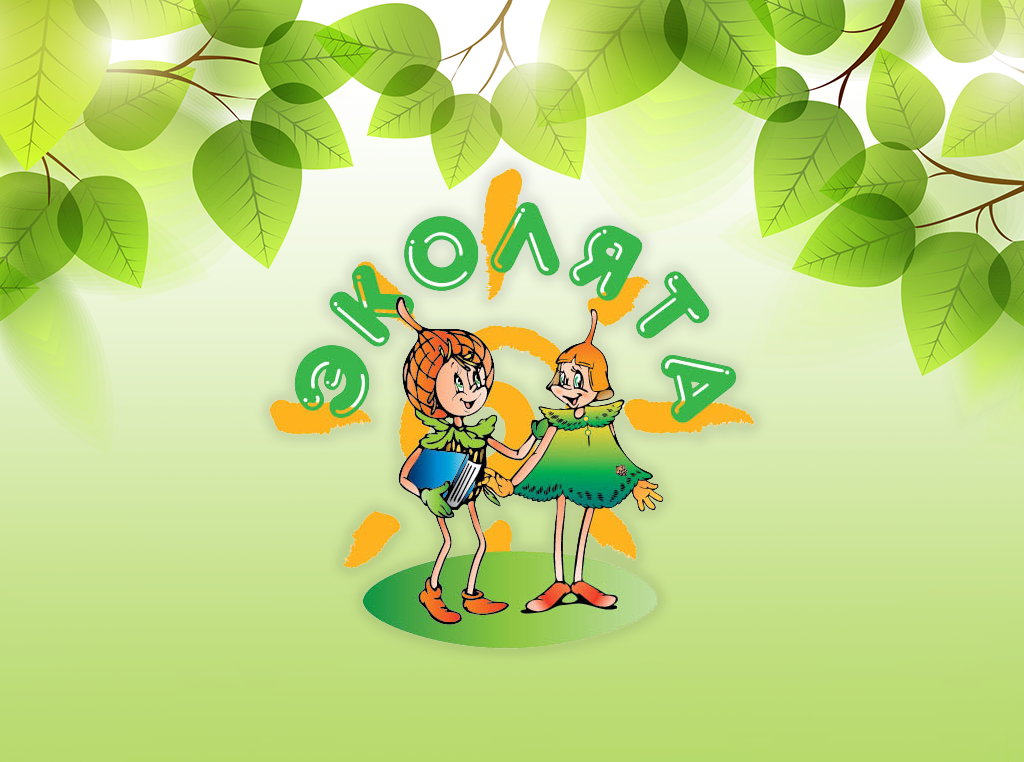 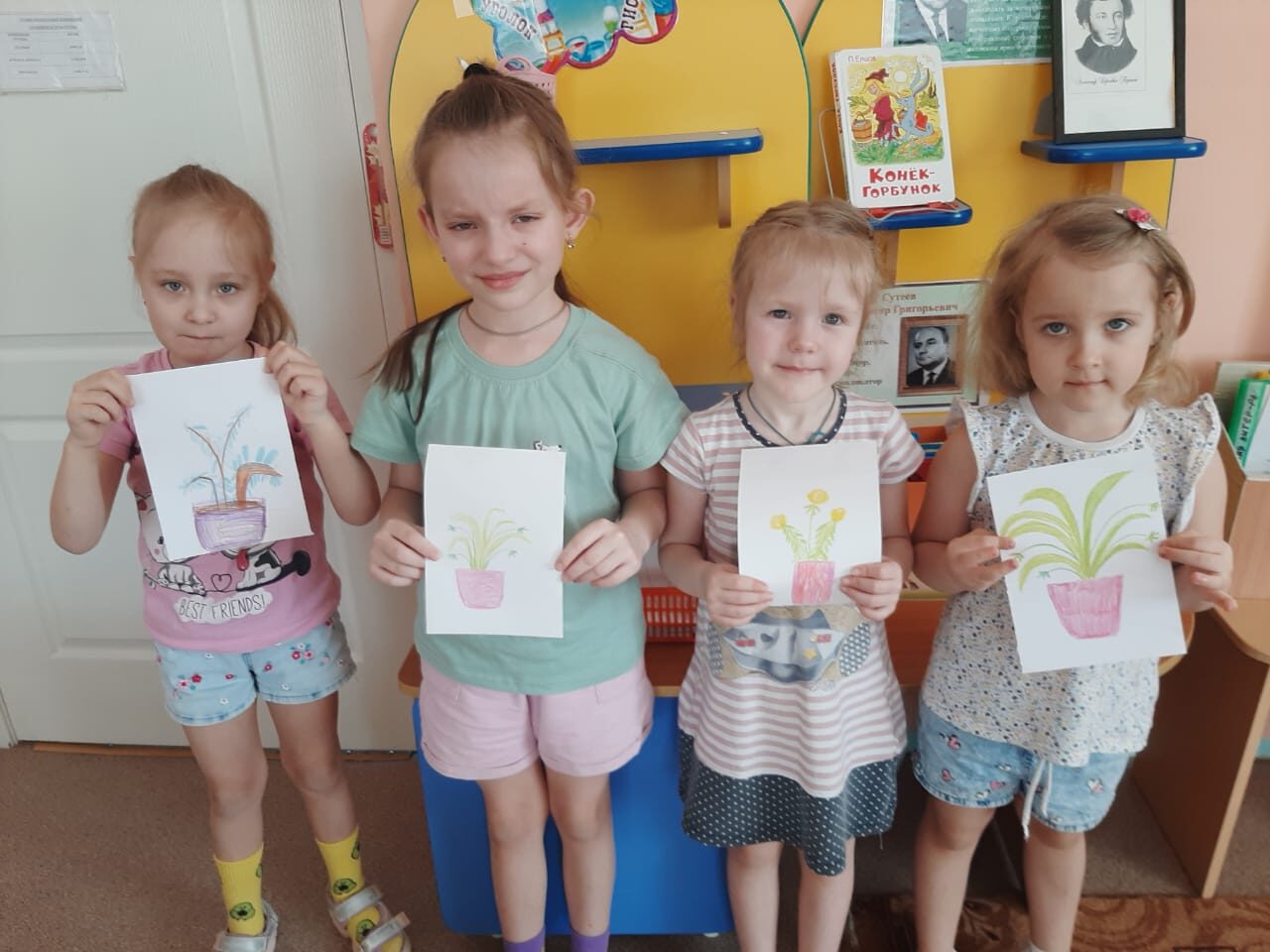 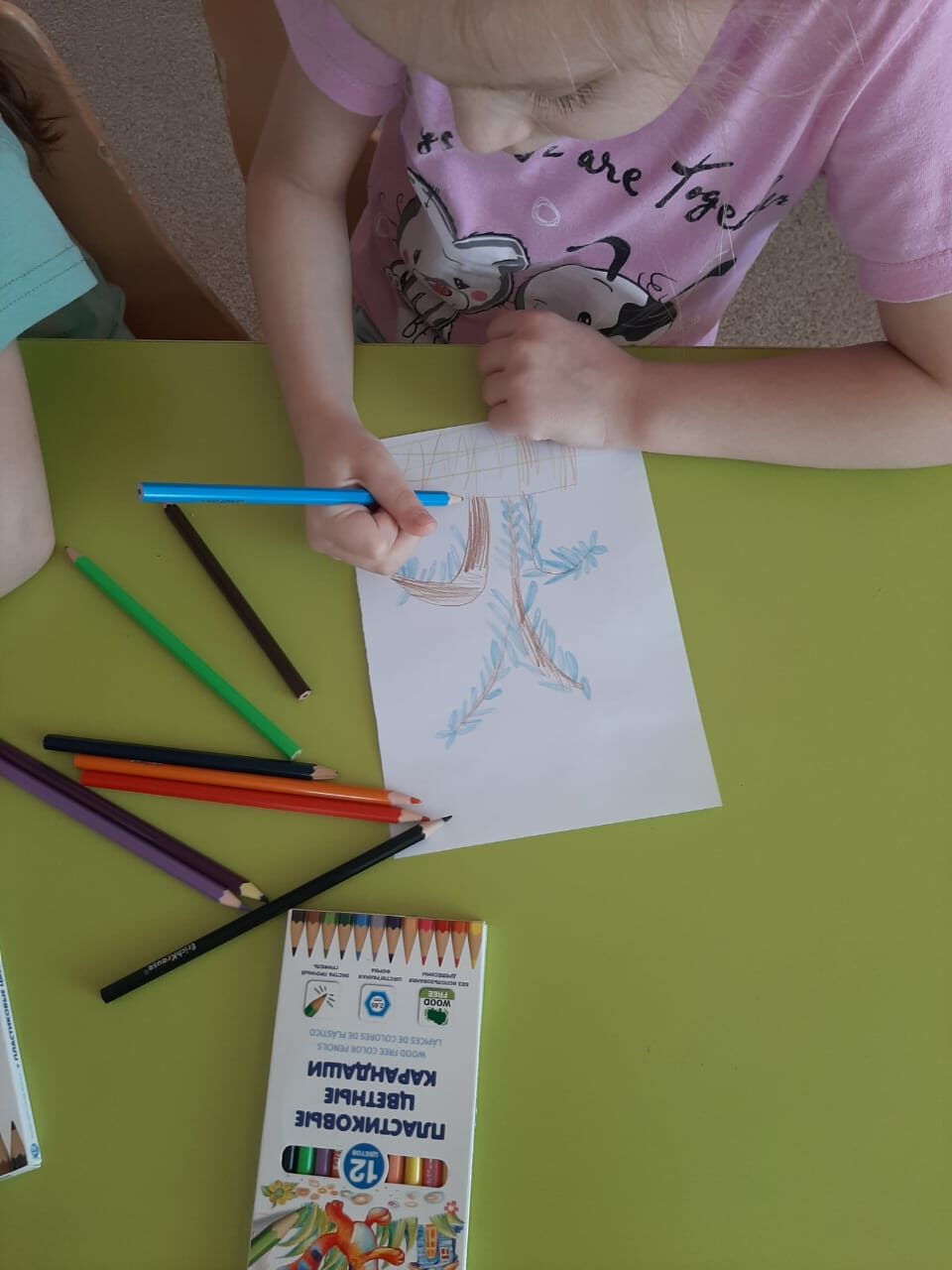 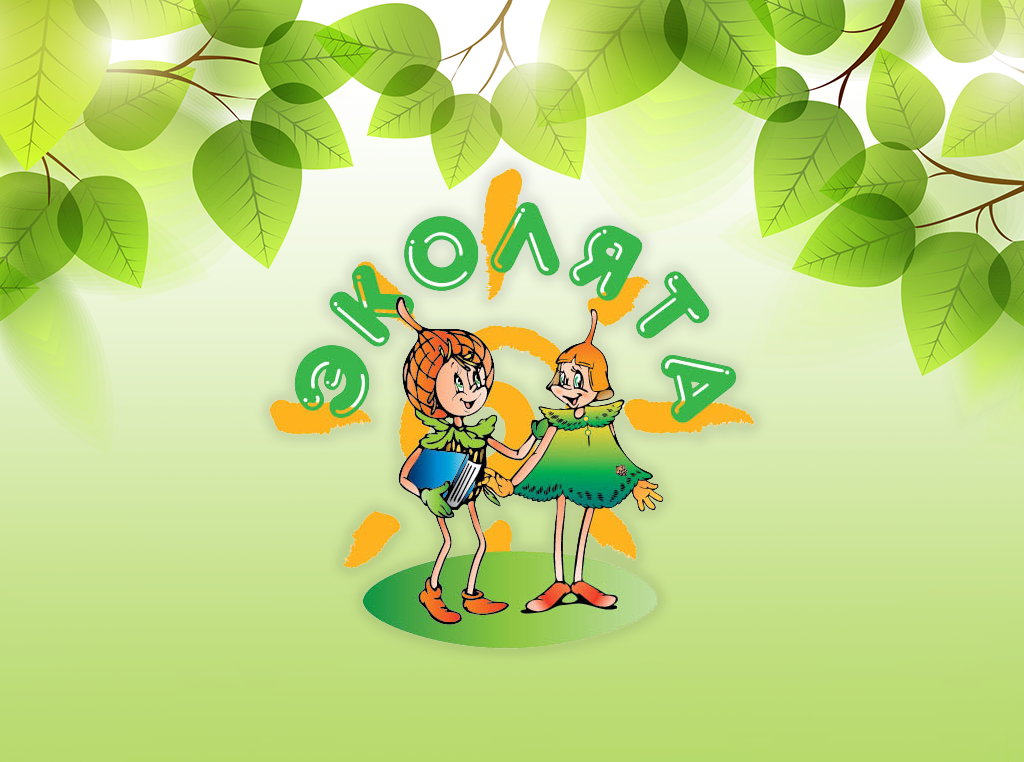 Чтение: Экологической сказки «Родник».
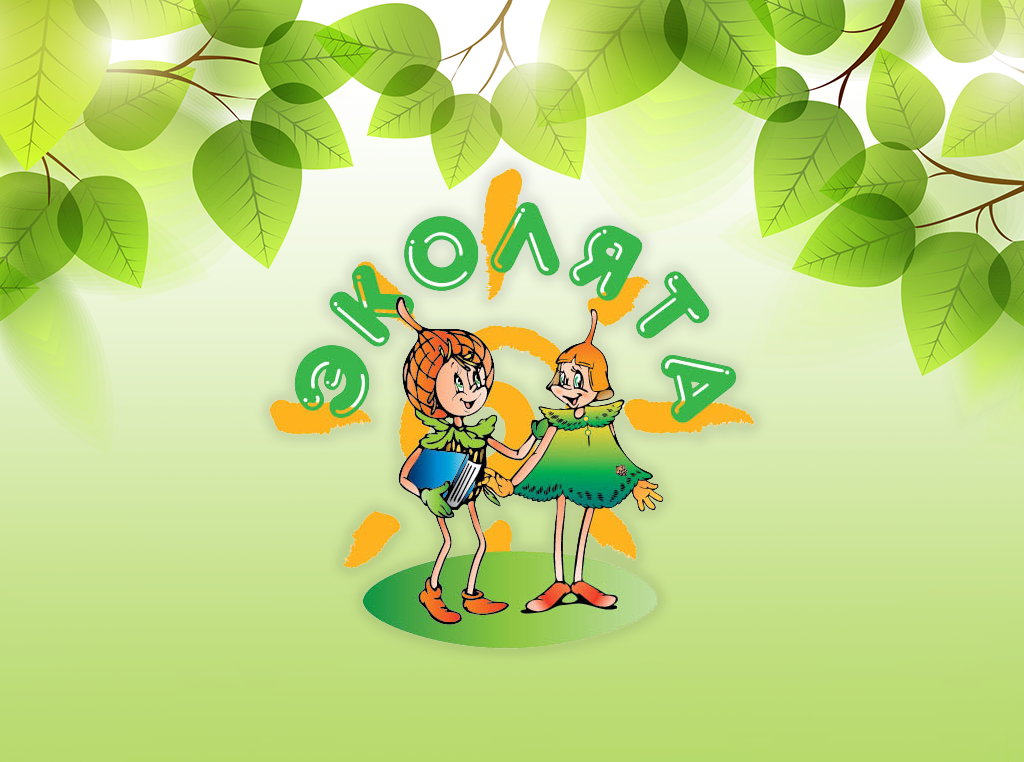 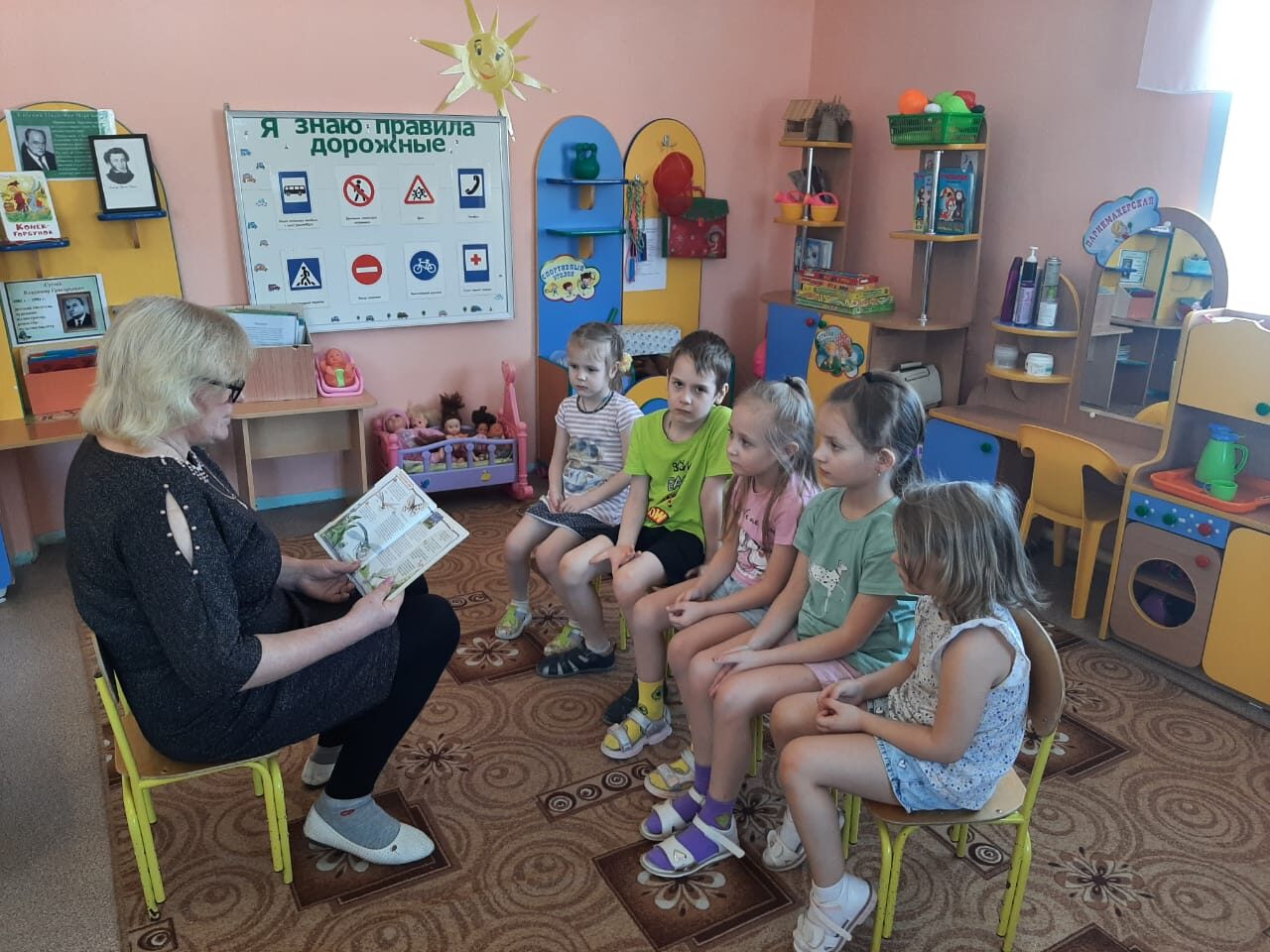 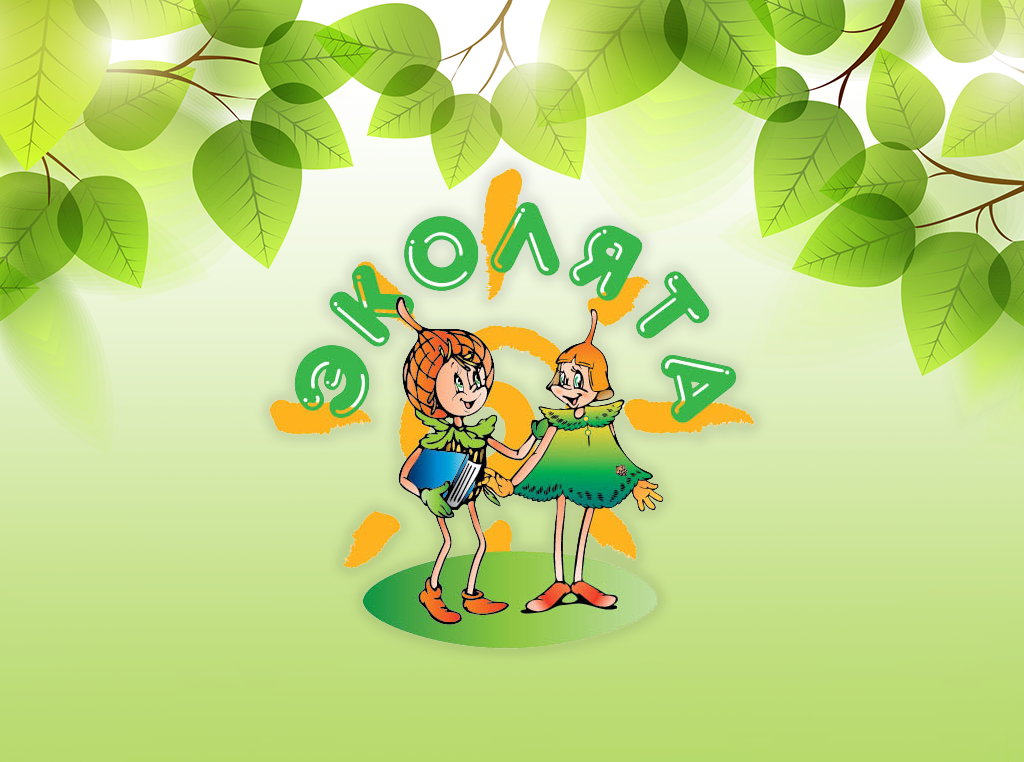 Итогами проведения экологического месячника стали :
   - расширение экологических представлений детей о природе родной страны и края;
    -актуализация знаний и умений педагогов по организации поисково-экспериментальной деятельности детей, повышение их профессионального мастерства в вопросах экологического образования;
   - активное участие родителей в месячнике, привлечение их внимания к проблемам экологического воспитания детей
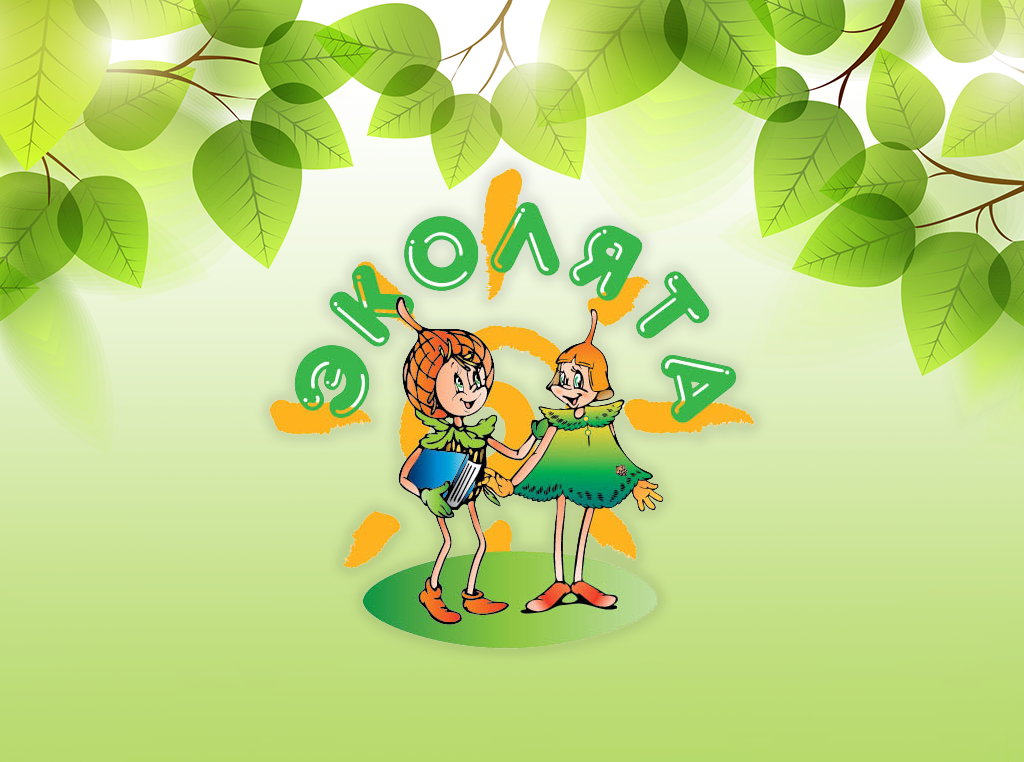 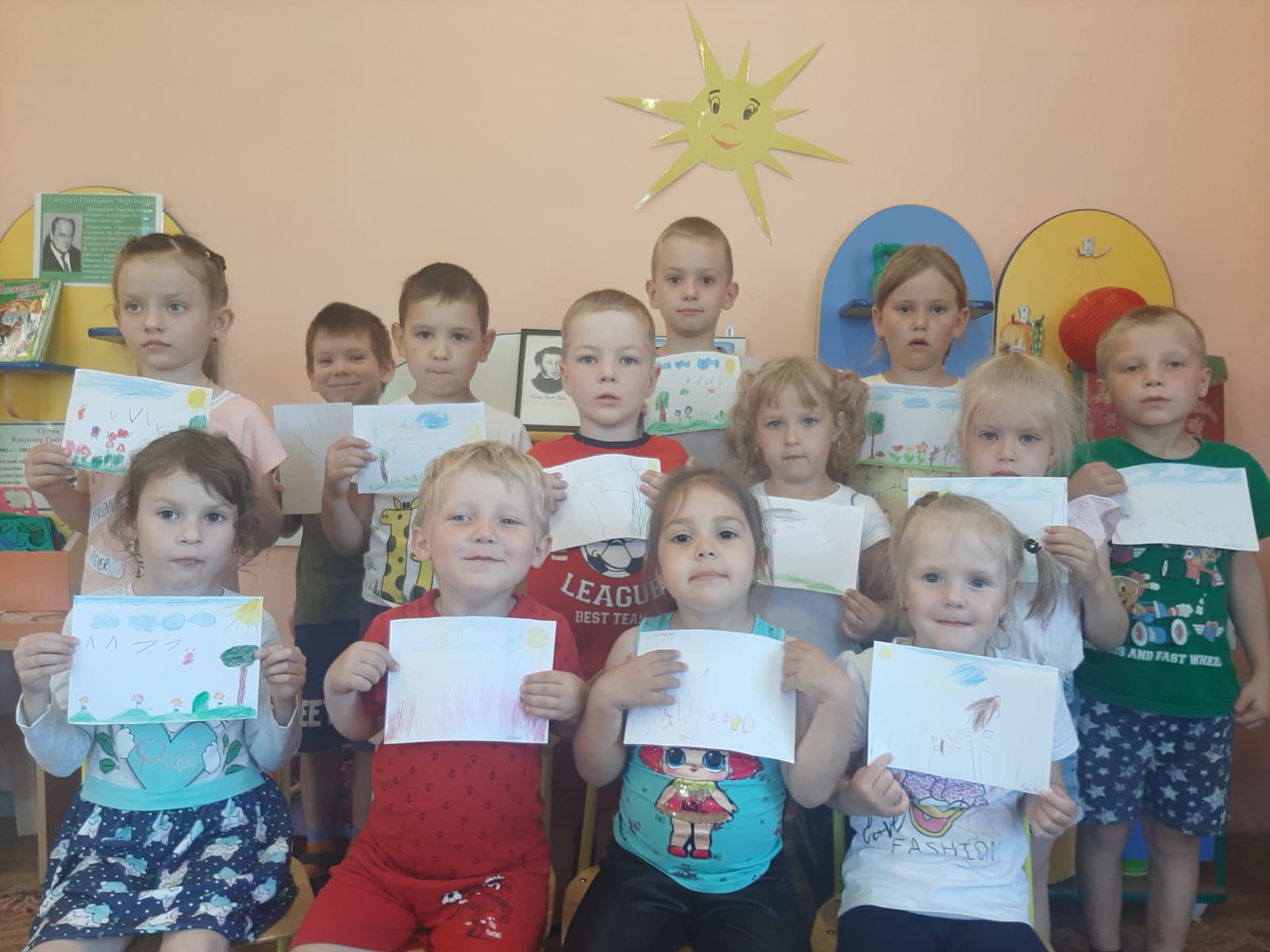 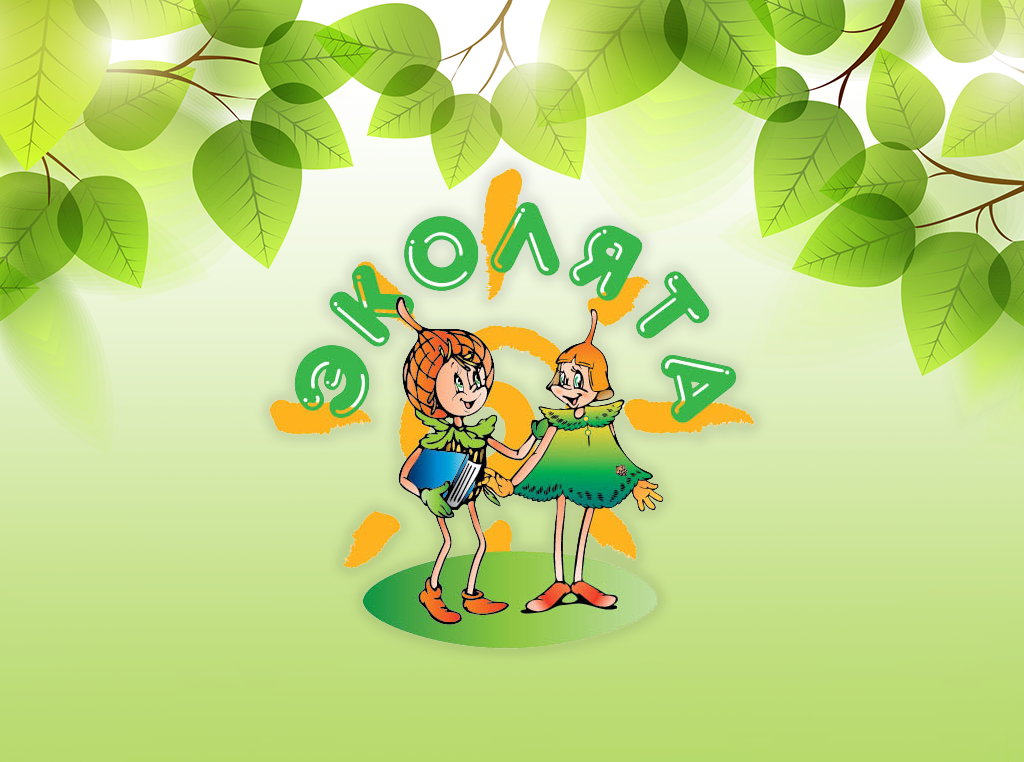 СПАСИБО ЗА ВНИМАНИЕ!!!